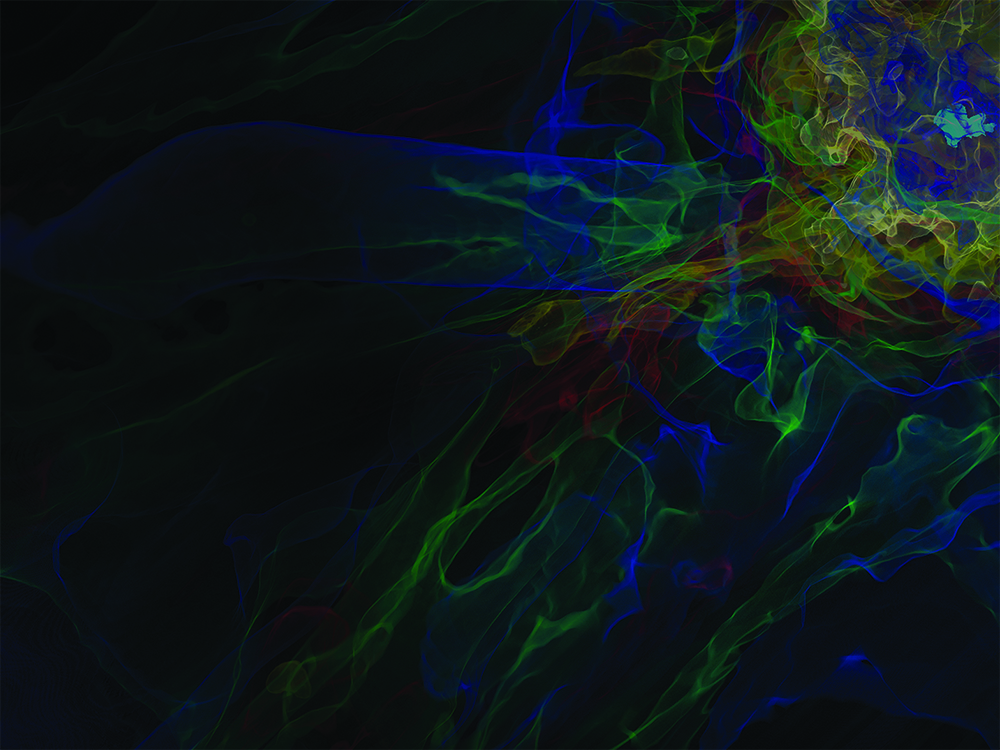 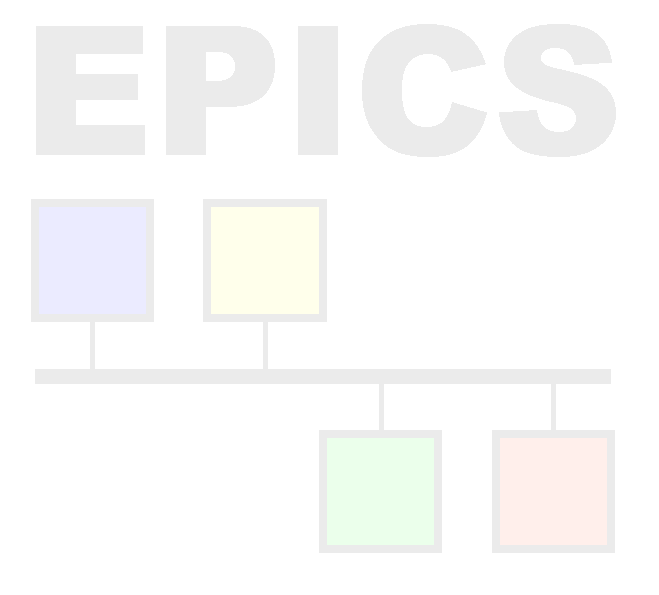 2024 Spring EPICS Collaboration Meeting
Enhancing Performance in EPICS Control System: Leveraging asyn/portDriver with Custom Device Support
April 15, 2024
Kukhee Kim for Algorithmic Data SystemSLAC National Accelerator Laboratory
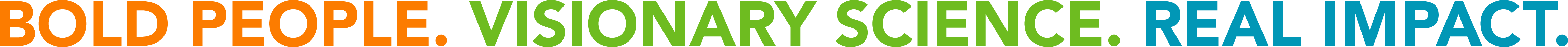 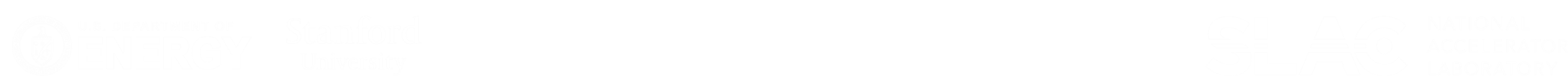 Abstract
The adoption of asyn/portDriver as a standard interface for EPICS (Experimental Physics and Industrial Control System) records has been integral to various control system projects at SLAC. Renowned for its stability, well-documented behavior, and reduced incidence of bugs, asyn/portDriver offers a straightforward and efficient means of developing EPICS drivers without necessitating extensive programming for device support. However, our endeavors revealed the necessity of crafting custom device support for specialized cases, such as the processing of records for Beam Synchronous Acquisition (BSA) and its associated services which requires EPICS IOC (Input/Output Controller) to manage and update a large volume of records with rapid rates. Consequently, we encountered heightened CPU load and performance degradation when operating numerous EPICS IOCs on a single server.
Our investigation into the elevated CPU load, memory footprint, and other performance metrics pertaining to BSA Process Variables (PVs) and their associated services involved a comparative analysis between asyn/portDriver and customized device support. Our findings demonstrated that custom device support yielded superior performance, with reduced CPU load and a smaller memory footprint. As a result, we transitioned to utilizing custom device support specifically for BSA and its related services, while retaining asyn/portDriver for most other generic records due to its myriad of benefits.
In this presentation, we share detailed insights gleaned from our test results and performance enhancements achieved through the adoption of custom device support. Additionally, we recount our successful experiences with asyn/portDriver, underscoring its continued relevance and efficacy in EPICS control systems.
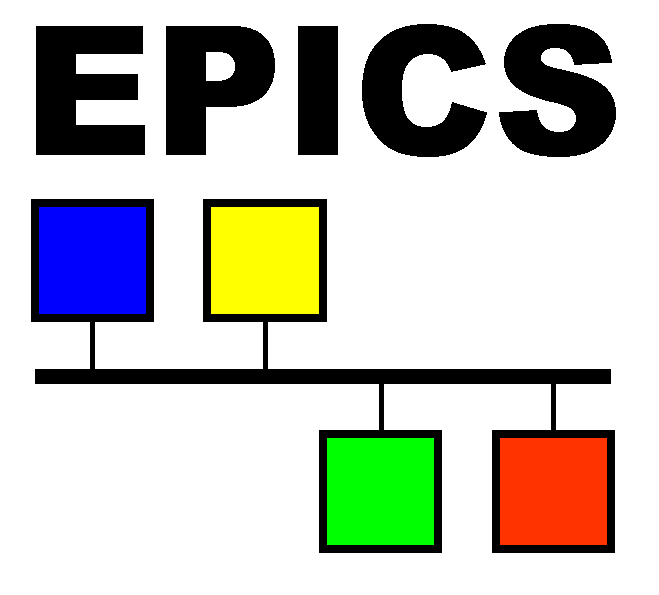 2024 Spring EPICS Collaboration Meeting
2
Contents
Control System Platform Changes for LCLS2
Standard Interfaces
Common Platform Software
Asyn port driver
Issues with new Platform
Multiple iocs run on a single server
Large memory consumption for LCLS2 BSA and related services
Memory footprint
Performance Issues
Using own device support to reduce memory footprint and better performance
3
Control System Platform Changes in LCLS2
High Performance System (HPS)
Real-Time Requirement: bunch by bunch response (sub-microseconds response), Timing System, Machine Protection, etc
High bandwidth for data collecting from every bunch and aligning data across multiple systems including BPMs, LLRF, PCAV, XTCAV, etc
Both may be required simultaneously
Platform Changes from VME/RTEMS to ATCA/LinuxRT
Advanced Telecommunications Computing Architecture (ATCA)
Hardware functions are implemented on AMC cards and RTM board
Example of AMC cards: fast digitizer, RF up-converter and down-converter, etc
Example of RTM cards: Debug RTM for timing interface and Ethernet,  RF interlock RTM, etc
Real-time requirements and Data Processing are implemented in FPGA firmware on the Carrier Board
Examples including digital demodulation for RF system, digital phase lock loop for various applications, bunch by bunch feedback for RF system
Software runs on LinuxRT CPU, meeting to minimum real-time requirements and provides EPICS PV interface
Non-HPS
PCIe form factor, FPGA firmware-based system
Examples including PCIe Timing Pattern Receiver (TPR), Frame Grabber with TPR, etc
Real-Time requirements are implemented in Firmware
Software provides minimum real-time requirements and provides EPICS interface
4
ATCA Crate: Description
Slots for application cards (blades)
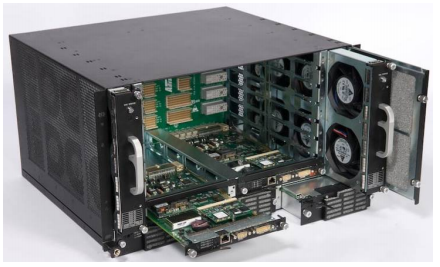 Intake Fans
Air Intake Filter
Power supply
     DC or AC input
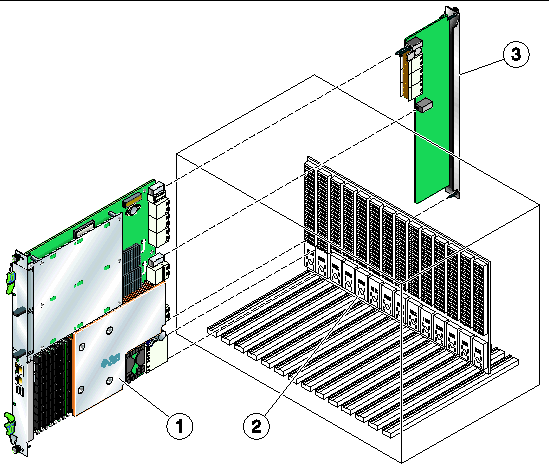 Exit Fans
Shelf Manager
Backplane
Almost all components can be replaced in the field (FRU).
Build around redundancy.
5
ATCA Switch Card
Advantech ATCA-9112
Switches
BI: Broadcom BCM56321 (24x1G)
FI: Broadcom BCM56846 (24x10G)
Front panel
8x SFP+ (FI)
2x SFP+ (BI)
Managment (1x LAN, 1x Conole)
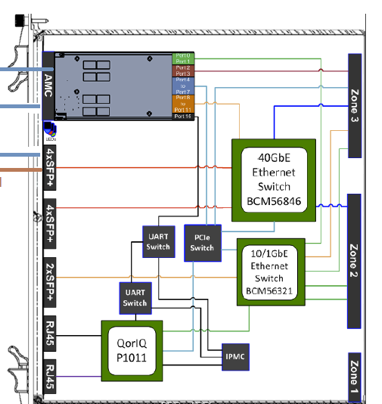 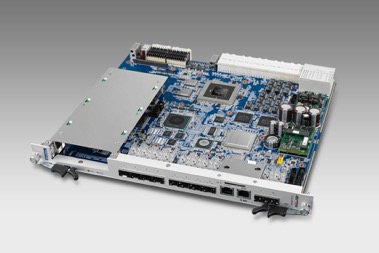 6
HPS: AMC daughter cards and RTM
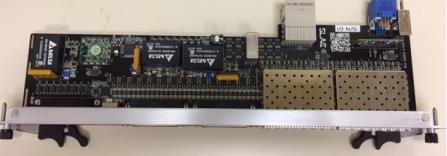 MPS/Timing Rear Transition Module
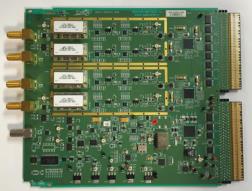 Multi-use ADC/DAC AMC (MPS, BLEN, BCM)
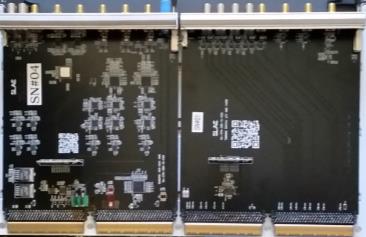 BPM AMC
Every card contains an EEPROM which contains information about the board
Board type	
Serial number
Personality options
Timing Digital AMC (Timing)
7
LCLS-II System example
Epics
Network
120VAC Power
IPMI 
Network
Linux Server
10.x.y.1
External
Timing
Network
Carrier Board Slot 2
AMC 0
AMC 1
IPMI
Busses Not
Shown
Ethernet 
Switch Card
Slot 1
IPMI
RTM
MPS
Update
Network
10.x.y.102
Timing
Distribution
10/40 Gbps
Internal
Network
Standard off-the-shelf
“Dual Star” backplane
MPS
Update
Network
10.x.y.106
10.x.y.104
10.x.y.105
10.x.y.103
Carrier Board Slot 3
Carrier Board Slot 4
Carrier Board Slot 5
Carrier Board Slot 6
AMC 0
AMC 1
AMC 0
AMC 1
AMC 0
AMC 1
AMC 0
AMC 1
8
PCIe for Non-HPS (ex, PCIe TPR)
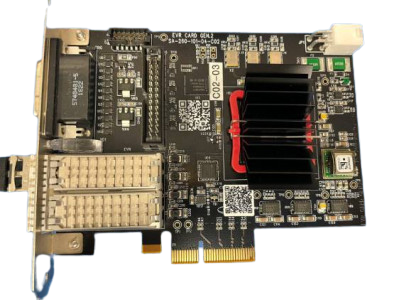 DSUB (DB-25)
TTL level trigger output
LEDs
SFP port for LCLS-I
SFP port for LCLS-II
FPGA
PCIe Edge Connector
9
Modular Design and Standard Interface
Firmware and Software have been designed with the modular concepts
Select and Reuse common firmware and software modules to develop the system
Minimize new development 
Minimize potential bug and issues using proven modules
Standard Interfaces
Common Platform Software (CPSW) for between Firmware and Software Interface
Abstract Firmware Register and Memory, mmio as directory hierarchy with path names
Abstract large DRAM space and messages from the firmware to a stream interface
Abstract communication details and hardware interface: udp/RSSI for ATCA HPS,  PCIe for Non-HPS,  software doesn’t need to recognize different hardware platform
Firmware uses yaml files to describe mmio and stream interface details, software downloads the yaml files during initialization and learns about the firmware
Using asyn port Driver as standard PV interface
Minimize development for the application driver (EPICS driver for application)
Using proven code, Minimize potential bug
No need to develop device support, short learning curve and less maintenance effort
10
ATCA RF Common Platform Stack
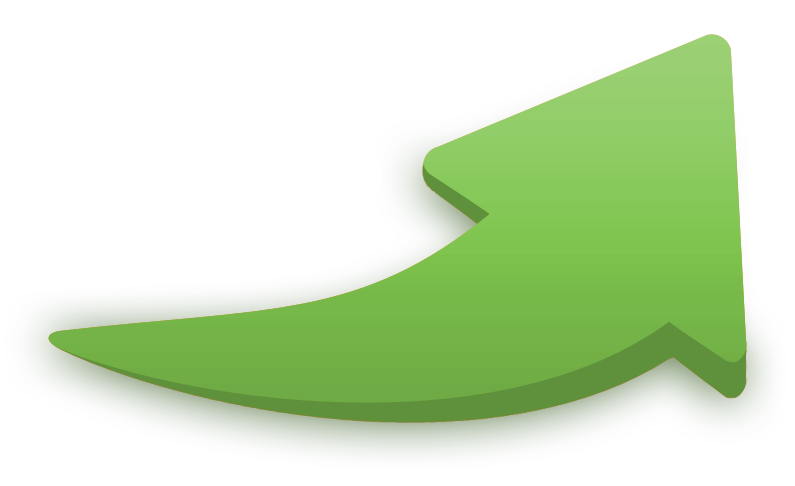 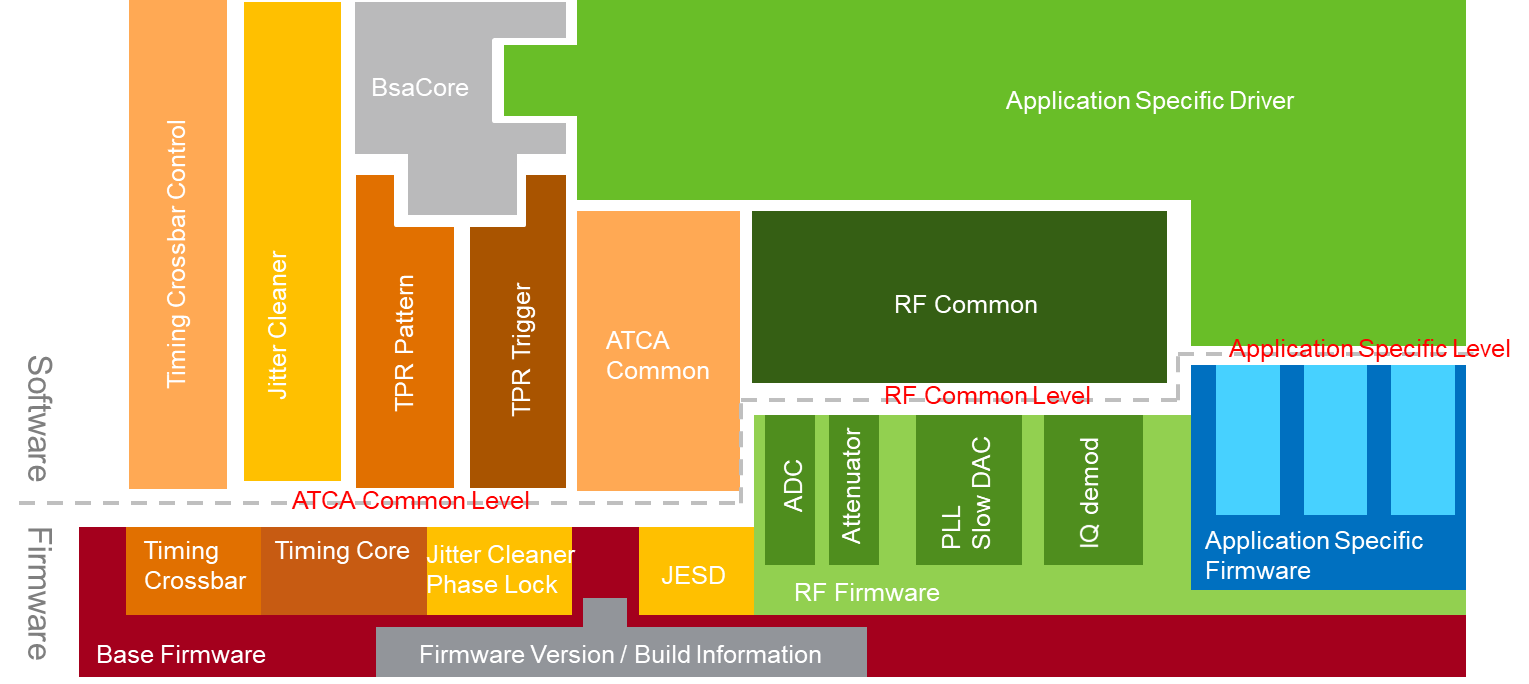 Application Specific DriverllrfHlsAsyn for LLRF Application
Application Specific Firmwarellrf_hls firmware
Window average
Channel weighted
Phase/Amplitude Feedback
Baseband RF profile
llrf_hls
Common FirmwareWritten in VHDL
11
Software Stacks for modularization
External Modules
External Modules
Bundled driver in ioc application
EPICS Databases
BSA
DbTemplate
cpswLlrf
Db Template
LlrfProc
Db Template
tprTrigger
db
tprPattern
db
rfCommonDb Template
atcaCommonDb Template
EPICS Modules
LlrfProc
rfCommon
BsaCore
atcaCommon
yamlLoader
tprTrigger
tprPattern
cpswLlrf
InterlockRTM
rf/common
API (non-epics)
rf/interlockRTM
timing/hpsTpr
rf/llrfLib
atcaCommon
cpsw/framework
Software
Firmware/
Hardware
Firmware
12
Performance/Resource Issues with the new Platform
A LinuxRT server hosts for multiple ATCA crates and operates multiple IOCs
Beam Synchronous Acquisition and its related services (BSA, BSSS, BSAS, BLD) requires large memory footprint and more processing








Large memory requirement and performance issue (high CPU load) are raised
13
LCLS2 BSA Memory Consumptions (Buffer Memory for BSA PVs)
5 different history buffers for LCLS2 BSA, 40 bytes per sample
50 EDEFs with 20,000 samples of buffer length
4 fault buffers with 1,000,000 samples of buffer length
0.2GB of memory requires for PVs of a single BSA channel 
Example) If system has 12 BSA channels12 x 0.2 GB = 2.4GB for for PVsa similar amount of memory requires for the bsaDriver to maintain the driver internal buffersThus, 5.4GB of memory consumptions are expected
14
SC Diagnostic Bus Input
Diagnostics Bus Inputs: BSA input for SC, firmware based BSA
Data: 18bits or even more, if more than 18 bits are used, then the possibility for an overflow/underflow exists in the statistics calculations
Fixed Input:
Marked: the statistics are not computed, last valid input value will be advertised as the average
Un-marked: firmware attempts to calculate the statistics
BSA Statistics, DSP48 (48 bits arithmetic) in firmware
(18 bits)
(18 bits) + (13 bits) = (31 bits)
Data
Output tothe software
DiagnosticBus
Fixed Input Flag
(36 bits) + (13 bits) = (49 bits)
(18 bits) x 2 = (36 bits)
Remarks,  max number of  average is 8191

                             is mostly equivalent to (x 8192),
15
Current Implementation in SC BSA and SC BSAS
Mean and (n-1) Standard Deviation


BSA Implementation, Firmware/API/BSA Driver Separation




BSAS Implementation, Firmware/API/BSAS Driver Separation
The firmware provides yellow portion, the API provides green portion and all other portion is done by the bsaDriver.
The firmware provides yellow portion, and all other portion is done by the bsasDriver.
16
Performance Issue on BSA driver
Symptoms
Extending 44 Edefs for BSSS makes extra load, especially for TPG which has 31 data channels, 
a single thread could not catch up the BSSS processing (15 system Edefs with 31 data channels)
The busy BSSS/BSAS/BLD listener thread makes fragile for the CPSW communication
Improvement
Using multiple processing queue and worker threads to implement parallel processing
The listener thread recognize the packet type and dispatches the data pointer to a proper queue/worker thread
Using free list for the buffer and zero copy buffer to avoid overhead on the queueing
Allocate 4 worker threads for BSSS
Allocate 1 worker thread for BSAS
Allocate 1 worker thread for BLD
Parallelizing BSSS is easy, but need more consideration for BSAS (ex, waiting all rows are updated in the buffer, then post out the table into PVXS)
17
Cont’d Performance Issue: Listener and Worker thread
Work Q for BLD
Worker Thread for BLD
Work Q for BSAS
Worker Thread for BSAS
Work Q0 for BSSS
Worker Thread0 for BSSS
CPSWUDP Thread
Dispatcher
Listener
Work Q1 for BSSS
Worker Thread1 for BSSS
Work Q2 for BSSS
Worker Thread2 for BSSS
Work Q3 for BSSS
Worker Thread3 for BSSS
The dispatcher uses
round-robin for the BSSS threads (parallel processing)
18
Cont’d Performance Issue: CPU Load for the Listener and Worker Threads
PID  PPID   TID RTPRIO     TIME %CPU STAT COMMAND          WCHAN WCHAN
-----------------------------------------------------------------------
 1864  1863  2113     79 00:00:07  1.3 SLsl+ bldStrm_root_0      - -
 1864  1863  2114     64 00:02:50 31.1 SLsl+ bsssQ0_root_0       - -
 1864  1863  2115     64 00:02:45 30.3 SLsl+ bsssQ1_root_0       - -
 1864  1863  2116     64 00:02:53 31.6 SLsl+ bsssQ2_root_0       - -
 1864  1863  2117     64 00:02:45 30.3 SLsl+ bsssQ3_root_0       - -
 1864  1863  2119     64 00:00:06  1.2 SLsl+ bsasQ0_root_0       - -
 1864  1863  2120     10 00:00:00  0.0 SLsl+ taskwd              - -
bsssQ<n>
(%CPU) > 100%
19
Cont’d Performance Issues:Monitoring Pending Queue and its Water-marker
sioc-b084-ts01>dbior bldStreamDriver
Driver: bldStreamDriver
        BLD Stream for root_0
          read size  : 768
          read count : 95387403
          bld count  : 0
          bsss count : 4542715
          bsas count : 90844688
          else count : 0
          bld callback : (nil)
          bld_usr      : (nil)
          bsss_callback: 0x6c2d90
          bsss_usr     : 0x2ff8960
          bsas_callback: 0x6c95c0
          bsas_usr     : 0x2e0a2d0
          free list    : 0x30bfa30
          bldQueue[0]
                 name of thread: (null)
                 pending count : 0
                 water mark    : 0
                 fail  count   : 0
                 overrun count : 0
bsssQueue[0]
                 name of thread: bsssQ0_root_0
                 pending count : 0
                 water mark    : 1
                 fail  count   : 0
                 overrun count : 0
          bsssQueue[1]
                 name of thread: bsssQ1_root_0
                 pending count : 0
                 water mark    : 1
                 fail  count   : 0
                 overrun count : 0
          bsssQueue[2]
                 name of thread: bsssQ2_root_0
                 pending count : 0
                 water mark    : 1
                 fail  count   : 0
                 overrun count : 0
          bsssQueue[3]
                 name of thread: bsssQ3_root_0
                 pending count : 0
                 water mark    : 1
                 fail  count   : 0
                 overrun count : 0
          bsasQueue[0]
                 name of thread: bsasQ0_root_0
                 pending count : 1
                 water mark    : 8
                 fail  count   : 0
                 overrun count : 0
20
Consideration for number of ioc vs. number of CPU cores
Generic Application (AmcCarrierTpr)
Accumulated Average CPU load





Required Core per ioc
3 cores = 2 cores x 1.5 (safety factor)
Generic ioc requires 3 cores per ioc

TPG Application (AmcCarrierTimingGenerator)
Accumulated Average CPU load





Required Core per ioc
3.45 cores = 2.25 cores x 1.5 (safety factor)
TPG requires approximately 4 cores per ioc
Test stand servers (cpu-b084-ts01, cpu-b084-sp18) have 5 cores CPU at 1.9GHz
The production servers have few configurations:
6 cores model has 1.9GHz
8 cores model has 1.7GHz
Since, the production servers have similar clock speed to the test stand, the estimation (number of cores per ioc) is still valid for the production.
Threads for AmcCarrierTpr
Thread for AmcCarrierTimingGenerator
(%CPU) ≈ 185%
(%CPU) ≈ 225%
21
Scenario for the number of ioc vs. Number of cores
1 Crate (7 slots ATCA crate) + 1 Server Configuration
6 AMC Carriers, thus 6 iocs are in the system
Required CPU cores: 18 cores = 6 iocs x 3 cores/ioc
2 Crates (7 slots ATCA crate) + 1 Server Configuration
12 AMC Carriers = (2 crate x 6 AMC Carrier/crate), thus 12 iocs should be in the system
Require CPU cores: 36 cores = 12 iocs x 3 cores/ioc
22
Cont’d Performance Issues:Record Processing and Bsa Poll
Relatively High CPU load for the Record Processing
Separate out Record Processing to two callbacks
cbLow: BSA PVs, Fault Buffers and All others
cbMedium: BSSS exclusively
High CPU load on BSA poll thread
The poll thread in TPG > 50%
The poll thread in Amc TPR < 35%
Good candidate to make parallel processing, but need some changes on the API layer to make it ready for the parallel processing
Keep eyes on it, but no need to make change right now
PID  PPID   TID RTPRIO     TIME %CPU STAT COMMAND          WCHAN WCHAN
-----------------------------------------------------------------------
 1864  1863  2122     58 00:29:23  3.8 SLsl+ cbLow               - -
 1864  1863  2123     63 01:55:51 15.1 RLsl+ cbMedium            - -
 1864  1863  2124     70 00:00:00  0.0 SLsl+ cbHigh              - -
 1864  1863  2125     50 00:00:00  0.0 SLsl+ dbCaLink            - -
 1864  1863  2126     50 00:00:00  0.0 SLsl+ PVAL                - -
 1864  1863  2127     50 00:05:30  0.7 SLsl+ serviceDrvPoll      1 hrtimer_nanosleep
 1864  1863  2128     50 06:50:57 53.6 SLsl+ bsaDrvPoll          1 hrtimer_nanosleep
 1864  1863  2129     98 00:00:26  0.0 SLsl+ tpgIrqPollingTa     1 hrtimer_nanosleep
 1864  1863  2130     89 00:12:40  1.6 SLsl+ tpgSoftPollingT     1 hrtimer_nanosleep
 1864  1863  2131     50 00:25:27  3.3 SLsl+ tpgBsaPollingTa     1 hrtimer_nanosleep
 1864  1863  2132     10 01:14:48  9.7 RLsl+ tpgRateMeasureP     - -
 1864  1863  2133     10 00:02:32  0.3 SLsl+ tpgDiagnosticsT     1 hrtimer_nanosleep
 1864  1863  2134     57 00:00:03  0.0 SLsl+ timerQueue          - -
 1864  1863  2135     50 00:00:00  0.0 SLsl+ devSeqCarScan       1 hrtimer_nanosleep
 1864  1863  2136     19 00:00:00  0.0 SLsl+ PDB-event           - -
 1864  1863  2137     35 00:00:02  0.0 SLsl+ pvAccess-client     - -
23
Cont’d Performance Issue:Checking up Pending Queue and Water-Mark for Record Processing Callbacks
sioc-b084-ts01>callbackQueueShow()
PRIORITY  HIGH-WATER MARK  ITEMS IN Q  Q SIZE  % USED  Q OVERFLOWS
   cbLow             1387           0   12000     0.0            0
cbMedium               68           0   12000     0.0            0
  cbHigh                0           0   12000     0.0            0
No pending queue count for cbLow and cbMedium,
but there are some water-mark.
Probably, the water mark comes from the burden during the iocInit()
we need to adjust the queue size to give enough headroom
(we have adjusted the queue size to 12,000 for TPG)
Consideration for Parallel Callback
We have tried to use Parallel Callback for the record processing in TPG,
found a few issues:
Record processing are stop without any precursor: suspect deadlock
Shows  double free exception
We are not sure, the issues are caused by our side (API or epics driver modules which we developed),or epics base. Need more time for debugging
24
Backup: Study for the Overhead of Asyn Port Driver for the BSSS
Compare CPU load before/after comment out the aysn port driver API calling for BSSS Scalar PV update in the Worker Threads
1 time of setInteger64Param() for PID PV update
2 times of setDoubleParam() for Scalar PV update
1 time of callParamCallbacks() to make record processing
Before
PID  PPID   TID RTPRIO     TIME %CPU STAT COMMAND          WCHAN WCHAN
-----------------------------------------------------------------------
 1864  1863  2113     79 00:00:07  1.3 SLsl+ bldStrm_root_0      - -
 1864  1863  2114     64 00:02:50 31.1 SLsl+ bsssQ0_root_0       - -
 1864  1863  2115     64 00:02:45 30.3 SLsl+ bsssQ1_root_0       - -
 1864  1863  2116     64 00:02:53 31.6 SLsl+ bsssQ2_root_0       - -
 1864  1863  2117     64 00:02:45 30.3 SLsl+ bsssQ3_root_0       - -
 1864  1863  2119     64 00:00:06  1.2 SLsl+ bsasQ0_root_0       - -
 1864  1863  2120     10 00:00:00  0.0 SLsl+ taskwd              - -
bsssQ<n>
bsssQ<n>
Most of CPU load for the BSSS operationcomes from the overhead of asyn port driver
(%CPU) > 120%
(%CPU) ≈ 0%
We can reduce most of CPU load on the BSSS worker thread with using own device support, instead of the using asyn port driver.
After
PID  PPID   TID RTPRIO     TIME %CPU STAT COMMAND          WCHAN WCHAN
-----------------------------------------------------------------------
 3377  3376  3616     79 00:00:06  1.3 SLsl+ bldStrm_root_0      - -
 3377  3376  3617     64 00:00:00  0.0 SLsl+ bsssQ0_root_0       - -
 3377  3376  3618     64 00:00:00  0.0 SLsl+ bsssQ1_root_0       - -
 3377  3376  3619     64 00:00:00  0.0 SLsl+ bsssQ2_root_0       - -
 3377  3376  3620     64 00:00:00  0.0 SLsl+ bsssQ3_root_0       - -
 3377  3376  3622     64 00:00:05  1.1 SLsl+ bsasQ0_root_0       - -
 3377  3376  3623     10 00:00:00  0.0 SLsl+ taskwd              - -
25
Using own Device Support for BSSS and BSA
Overhead of the asyn port driver
Performance dragging on BSSS worker thread and BSA poll thread – heavy overhead on set value/waveform to PV and queueing callback
Performance dragging on cbLow and cbMedium callback – heavy overhead on record processing, especially large number of scalar PV update with relatively high rates
Own Device Support for BSSS and BSA
Enhance the performance only executes the necessary instructions
Using Zero copy buffer to avoid memcpy() for the buffer copy – performance improvement
Free the pre-allocated memory buffer for waveform record, since using the Zero copy buffer
Make NORD work with camonitor, the NORD can be used for the indication for the BSA PV is ready to read
Reduce the accumulate CPU usage
TPG: 225% to 40%
AmcCarrierTpr: 185% to 20%
Reduce Memory footprint:  reduce ~3.6GB (for 31 BSA data source channels)
26
Improvement on TPG
Using asyn port driver
Using own device support
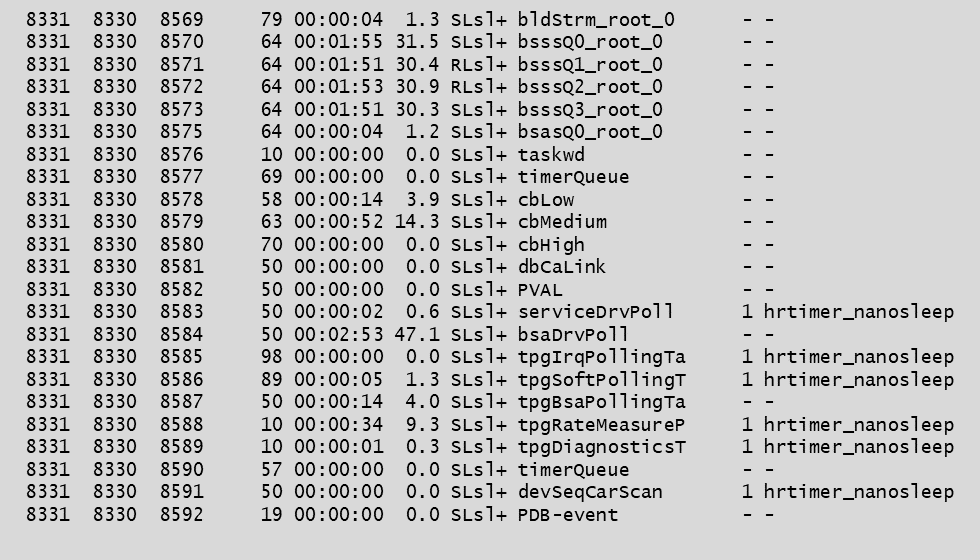 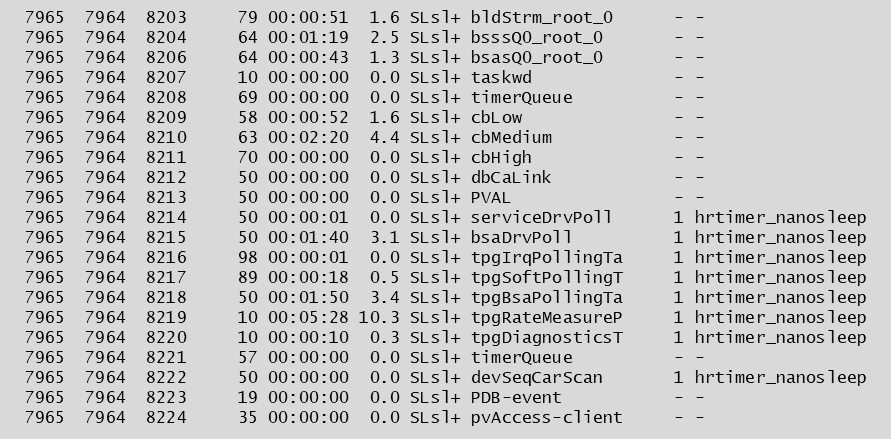 Thread for AmcCarrierTimingGenerator
Thread for AmcCarrierTimingGenerator
(%CPU) ≈ 225%
(%CPU) ≈ 40%
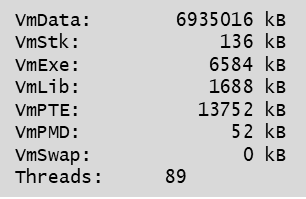 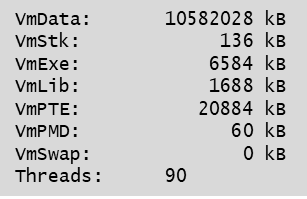 Memory footprintfor data session: 10.58GB
Memory footprintfor data session: 6.94GB
27
Captured from /proc/<pid>/status
Captured from /proc/<pid>/status
Improvement on AmcCarrierTpr
Using asyn port driver
Using own device support
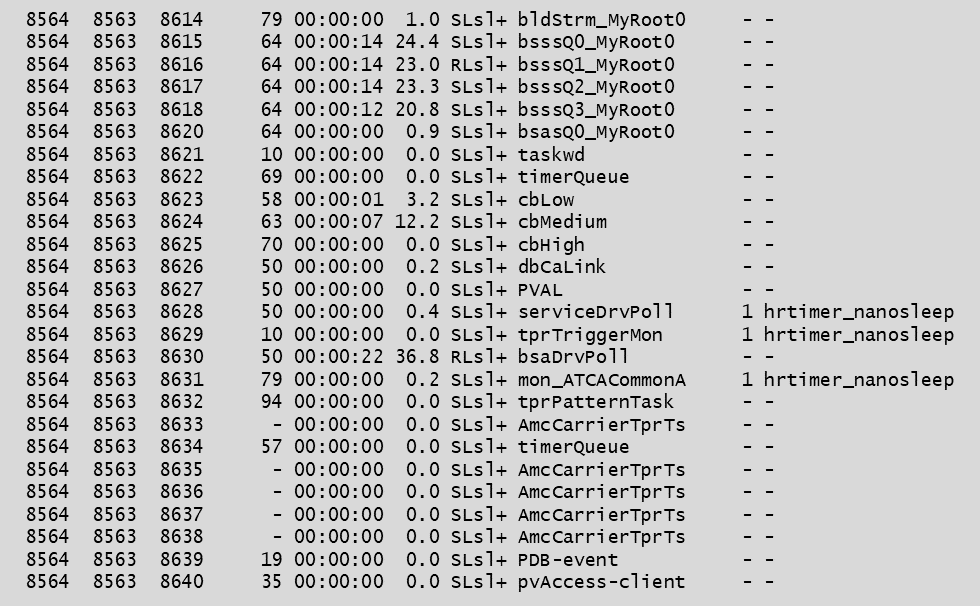 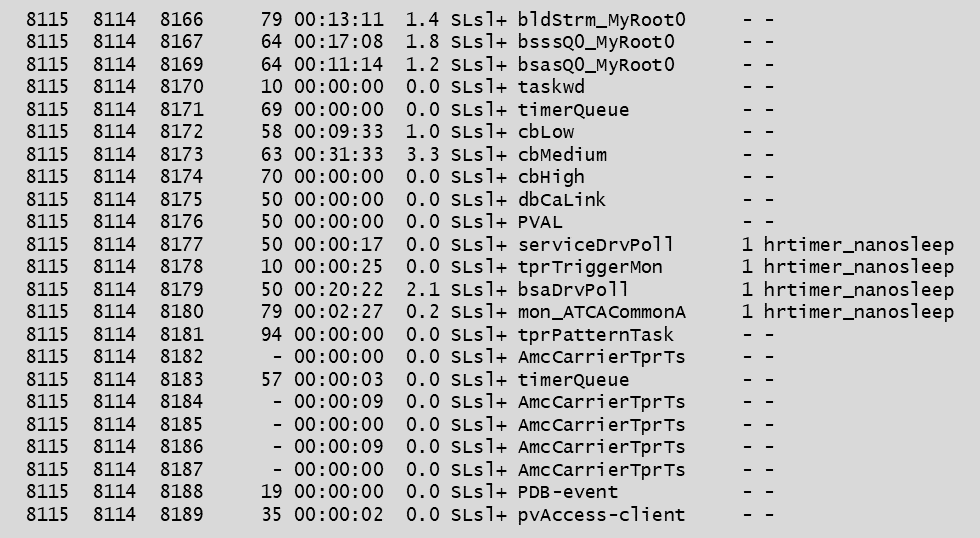 Thread for AmcCarrierTpr
Thread for AmcCarrierTpr
(%CPU) ≈ 185%
(%CPU) ≈ 20%
Memory footprintfor data session: 10.55GB
Memory footprintfor data session: 6.95GB
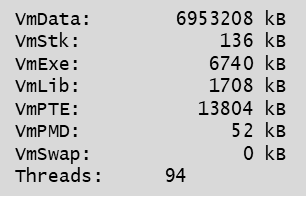 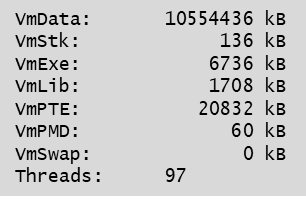 28
Captured from /proc/<pid>/status
Captured from /proc/<pid>/status
Summary
The LCLS2 control system has been developed on a new platform, featuring an ATCA-based HPS and PCIe-based Non-HPS architecture.
This innovative platform allows multiple IOCs to operate on a single server, streamlining operations.
Additionally, LCLS2 BSA and its associated services necessitate significant memory consumption and increased software processing.
These factors have led to memory footprint and performance issues on the new platform.
To address these challenges, we implemented modularization in both firmware and software components, utilizing standard interfaces such as CPSW for firmware/software communication and asyn/portDriver for managing EPICS records and PVs.
However, we discovered that the asyn/portDriver solution lacked the necessary memory footprint and performance capabilities for handling BSA and its related services.
By replacing the asyn/portDriver with custom device support tailored specifically for BSA and its services, we were able to reduce memory footprint and significantly improve overall performance.
Nonetheless, we continue to leverage asyn/portDriver for managing generic EPICS records, recognizing its myriad benefits and advantages over alternative solutions.
29